Publicación de “contenidos” educativos utilizando Internet
Herramientas para su difusión
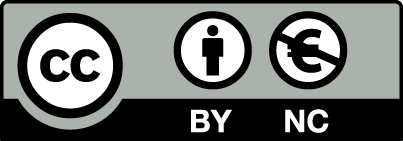 Formación Cepa Celtiberia: publicación de contenidos utilizando Internet. Félix Lavilla Martínez. Enero/2020
Importancia de compartir conocimiento
“En cuestiones de cultura y de saber, sólo se pierde lo que se guarda, sólo se gana lo que se da”. 

				Antonio Machado 
				(Valencia, 1937, II Congreso de escritores)
Formación Cepa Celtiberia: publicación de contenidos utilizando Internet. Félix Lavilla Martínez. Enero/2020
Internet herramienta al servicio de la  Educación
“El futuro de la educación podrá sin duda pasar por un uso cada vez mayor de internet, pero no estará determinado por él.

			Neil Selwyn  (Monash University, Clayton, Australia)
Formación Cepa Celtiberia: publicación de contenidos utilizando Internet. Félix Lavilla Martínez. Enero/2020
¿Internet es el fin o un medio más?
Formación Cepa Celtiberia: publicación de contenidos utilizando Internet. Félix Lavilla Martínez. Enero/2020
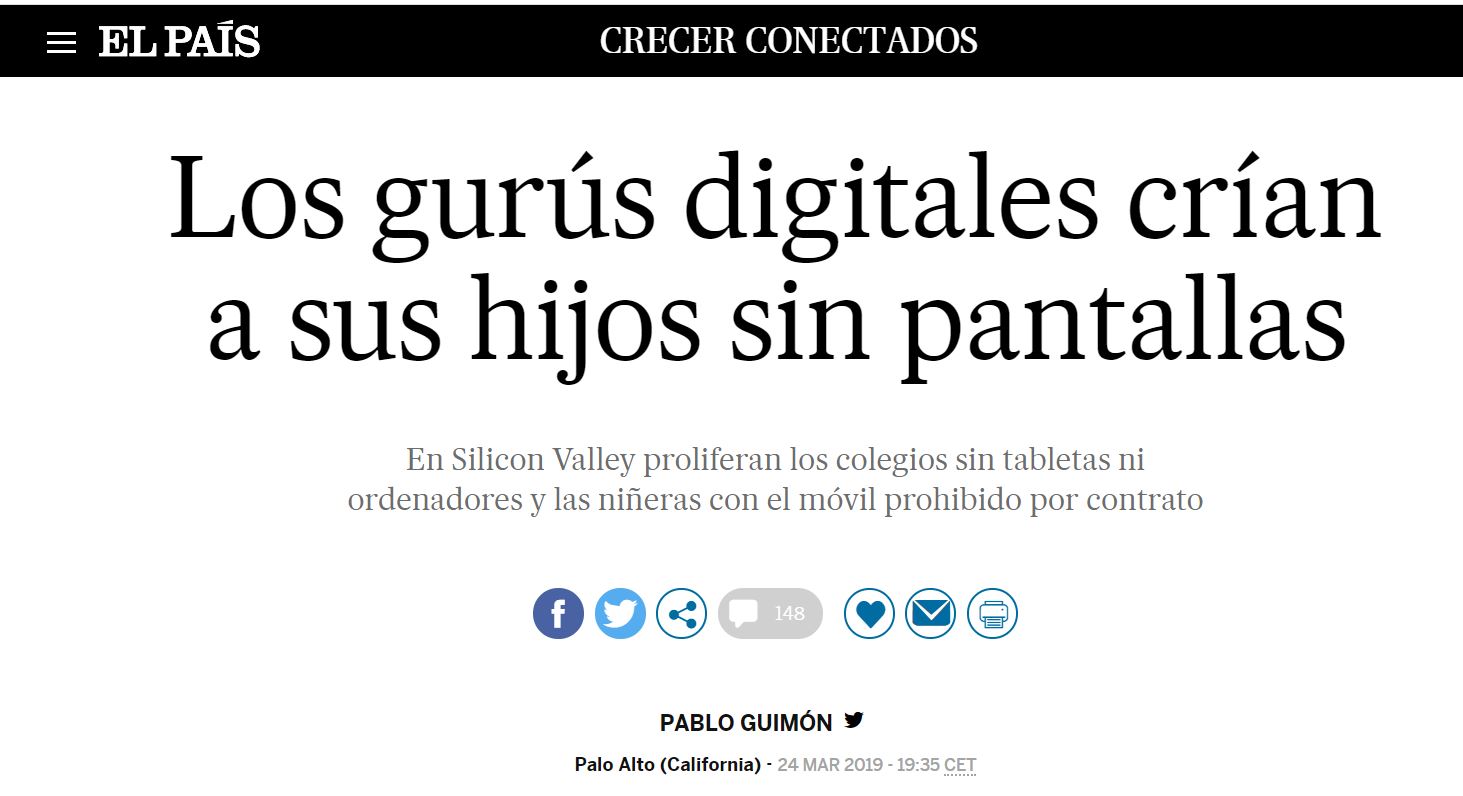 Formación Cepa Celtiberia: publicación de contenidos utilizando Internet. Félix Lavilla Martínez. Enero/2020
Prohibido conectarse
“No podía mirar el teléfono en toda mi jornada de trabajo, y los niños no podían ver pantallas durante el tiempo que estaban conmigo. Es una locura”. 

			Janie Martinez, niñera
Artículo El País
Formación Cepa Celtiberia: publicación de contenidos utilizando Internet. Félix Lavilla Martínez. Enero/2020
Pero …
Formación Cepa Celtiberia: publicación de contenidos utilizando Internet. Félix Lavilla Martínez. Enero/2020
La velocidad del cambio
Número de años hasta alcanzar 50 millones de usuarios en EE.UU, “la velocidad del cambio” abre la puerta a la “brecha digital”
Fuente Cinto Niqui , “La comunicación es vida”. Gráfico elaboración propia
4 años
Formación Cepa Celtiberia: publicación de contenidos utilizando Internet. Félix Lavilla Martínez. Enero/2020
La realidad que hay que tener en cuenta
Fuente: INE  16 de octubre de 2019
Formación Cepa Celtiberia: publicación de contenidos utilizando Internet. Félix Lavilla Martínez. Enero/2020
Conocer dónde “interactúan” las personas
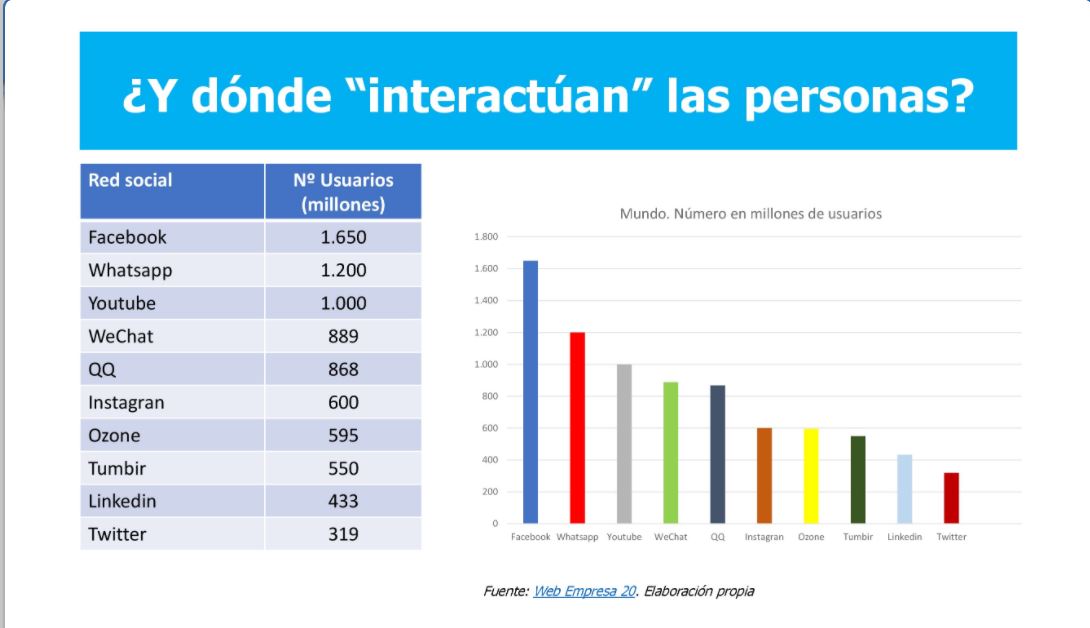 Formación Cepa Celtiberia: publicación de contenidos utilizando Internet. Félix Lavilla Martínez. Enero/2020
Dificultades a la igualdad de oportunidades: “la brecha digital”
Que hemos de tener en cuenta en el aula …
Formación Cepa Celtiberia: publicación de contenidos utilizando Internet. Félix Lavilla Martínez. Enero/2020
Informe PISA 2103Educación de Adultos
España  - 20 puntos por debajo 
de la media de países de la OCDE
+ 
Avanzar en 
competencias digitales




Queda mucho por hacer
Formación Cepa Celtiberia: publicación de contenidos utilizando Internet. Félix Lavilla Martínez. Enero/2020
Sociedad del “conocimiento”
Formación Cepa Celtiberia: publicación de contenidos utilizando Internet. Félix Lavilla Martínez. Enero/2020
Personas Adultas- TICInforme UE comparado 2013
Formación Cepa Celtiberia: publicación de contenidos utilizando Internet. Félix Lavilla Martínez. Enero/2020
PISA ADULTOS 16/24 - LECTURA
Formación Cepa Celtiberia: publicación de contenidos utilizando Internet. Félix Lavilla Martínez. Enero/2020
Más diferencia a más edad
Formación Cepa Celtiberia: publicación de contenidos utilizando Internet. Félix Lavilla Martínez. Enero/2020
Aprendizaje en “entorno virtual”
Formación Cepa Celtiberia: publicación de contenidos utilizando Internet. Félix Lavilla Martínez. Enero/2020
¿Cómo acceden los  alumnos a Internet?
Formación Cepa Celtiberia: publicación de contenidos utilizando Internet. Félix Lavilla Martínez. Enero/2020
¿Con qué dispositivo?
Fuente: Datos AIMC 2019 (datos 2018)
Formación Cepa Celtiberia: publicación de contenidos utilizando Internet. Félix Lavilla Martínez. Enero/2020
Redes sociales utilizadas
Fuente: Datos AIMC 2019 (datos 2018)
Formación Cepa Celtiberia: publicación de contenidos utilizando Internet. Félix Lavilla Martínez. Enero/2020
Lo que hacemos en Internet
Fuente: Datos AIMC 2019 (datos 2018)
Formación Cepa Celtiberia: publicación de contenidos utilizando Internet. Félix Lavilla Martínez. Enero/2020
¿Qué importancia tiene el blog?
Fuente: Datos AIMC 2019 (datos 2018)
Formación Cepa Celtiberia: publicación de contenidos utilizando Internet. Félix Lavilla Martínez. Enero/2020
¿Influye la “clase social”?
Formación Cepa Celtiberia: publicación de contenidos utilizando Internet. Félix Lavilla Martínez. Enero/2020
Saber usar la tecnología
Formación Cepa Celtiberia: publicación de contenidos utilizando Internet. Félix Lavilla Martínez. Enero/2020
Pirámide de aprendizaje
También 
en Internet
Formación Cepa Celtiberia: publicación de contenidos utilizando Internet. Félix Lavilla Martínez. Enero/2020
Publicación de contenidos: 
Cinco posibles opciones prácticas
1º-  Word en línea: trabajo colaborativo en equipo
2º- Vínculo de noticias (externas)
3º- Publicación de noticias propias
4º- Publicación contenidos educativos en un blog
5º- Publicación en Wikipedia
Formación Cepa Celtiberia: publicación de contenidos utilizando Internet. Félix Lavilla Martínez. Enero/2020
A) Entorno cerrado: Aula / grupo
1º-  Word en línea: trabajo colaborativo en equipo

2º- Vínculo de noticias (externas) que incorporamos

3º- Elaboración y publicación de noticias propias
Formación Cepa Celtiberia: publicación de contenidos utilizando Internet. Félix Lavilla Martínez. Enero/2020
A) Entorno Abierto Internet
4º- Publicación contenidos educativos en un blog
5º- Publicación en Wikipedia
Formación Cepa Celtiberia: publicación de contenidos utilizando Internet. Félix Lavilla Martínez. Enero/2020
REGLA DE ORO: en cualquier publicación
No publiques nada en Internet que no quieras que se sepa. 

Una vez publicado, pierdes el control
Formación Cepa Celtiberia: publicación de contenidos utilizando Internet. Félix Lavilla Martínez. Enero/2020
Prevenir protección de nuestra intimidad
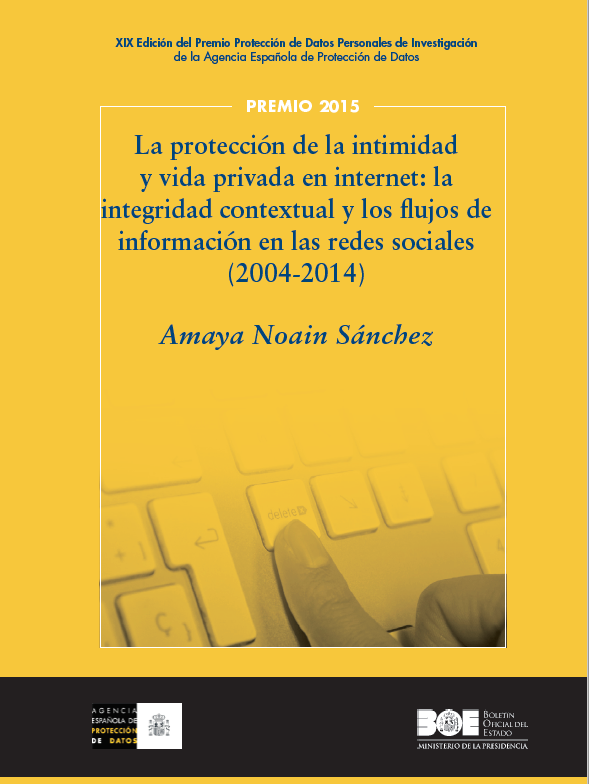 Ampliar información en “Documentos”
Grupo Formación Publicación Contenidos
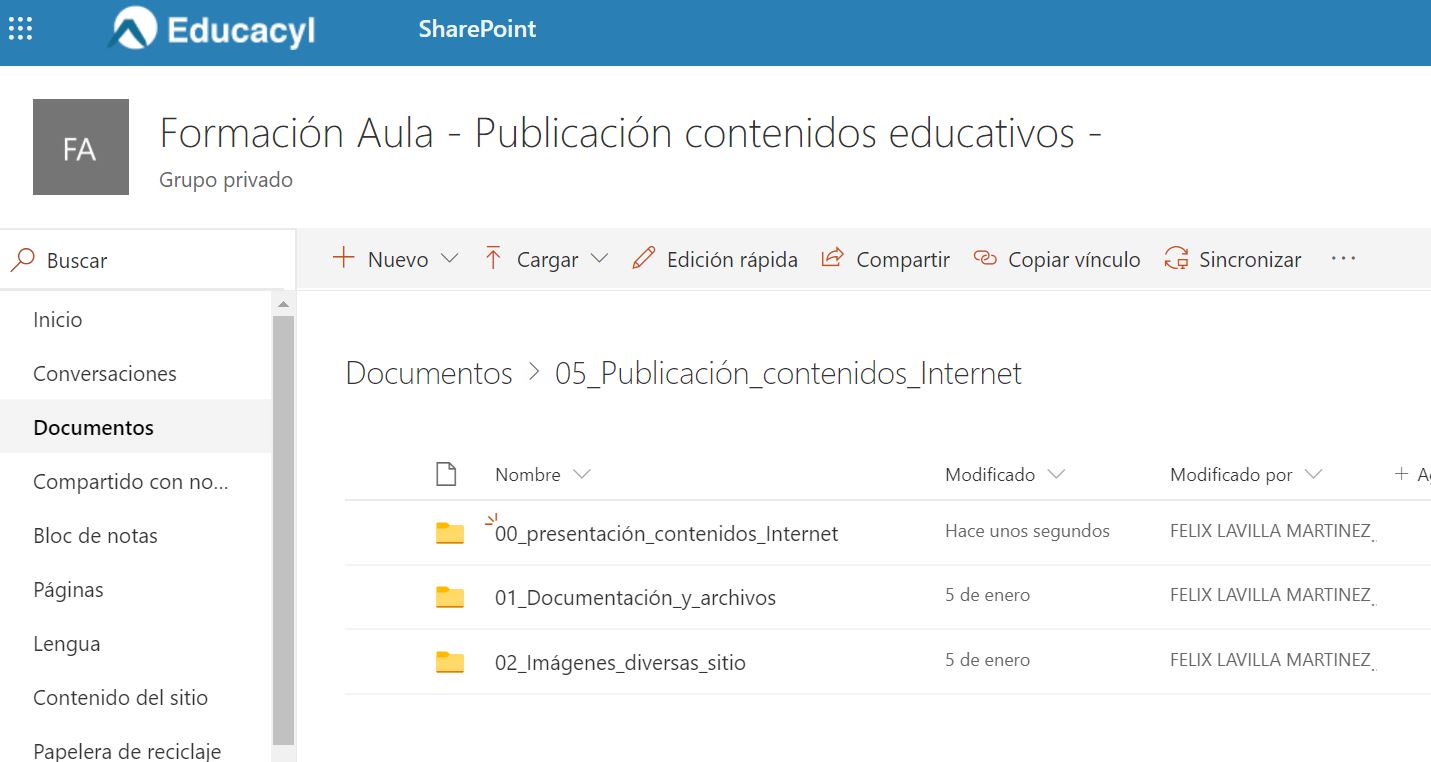 Formación Cepa Celtiberia: publicación de contenidos utilizando Internet. Félix Lavilla Martínez. Enero/2020
1º - Word en línea. Trabajo colaborativo en equipo
(Contenidos obtenidos en actividad de “torbellino de ideas”  en la clase de ESPA 2 – Sociales de fecha 31/03/2017
2º - Vínculo de noticias ( 1/2)
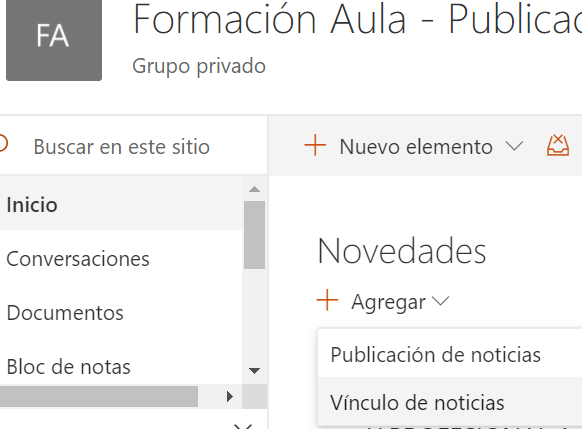 Formación Cepa Celtiberia: publicación de contenidos utilizando Internet. Félix Lavilla Martínez. Enero/2020
2º - Vínculo de noticias ( 2/2)
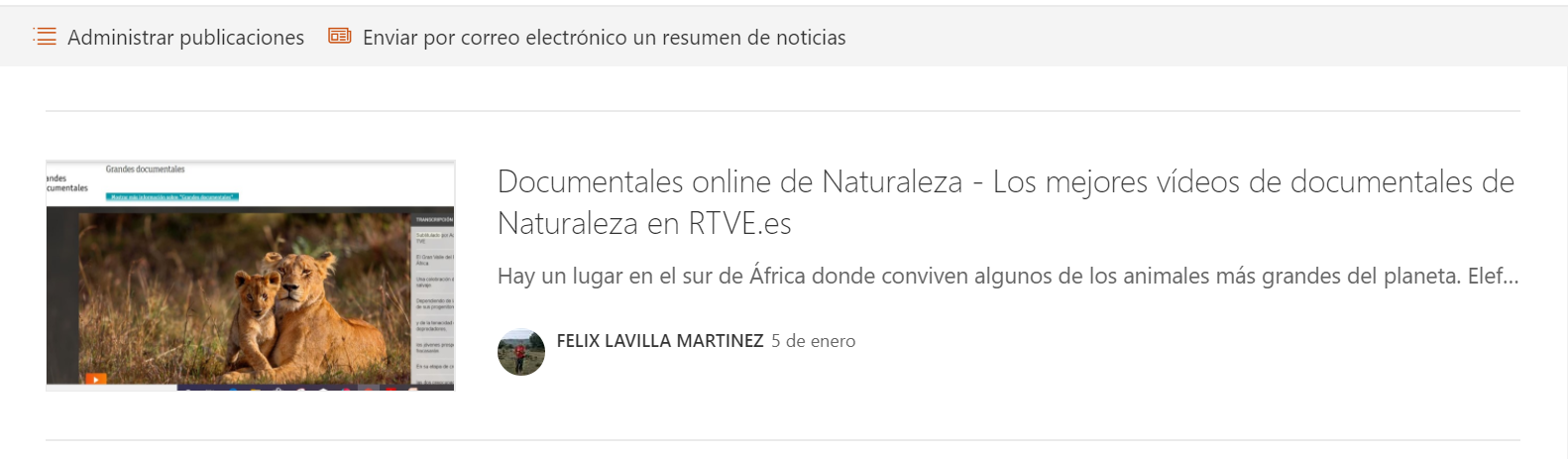 Lleva insertado la dirección URL de la noticia, pero está visible para todo el grupo. Ideal para reforzar temas

http://www.rtve.es/alacarta/documentales/naturaleza/
Formación Cepa Celtiberia: publicación de contenidos utilizando Internet. Félix Lavilla Martínez. Enero/2020
3º - Publicación noticias ( 1/3)
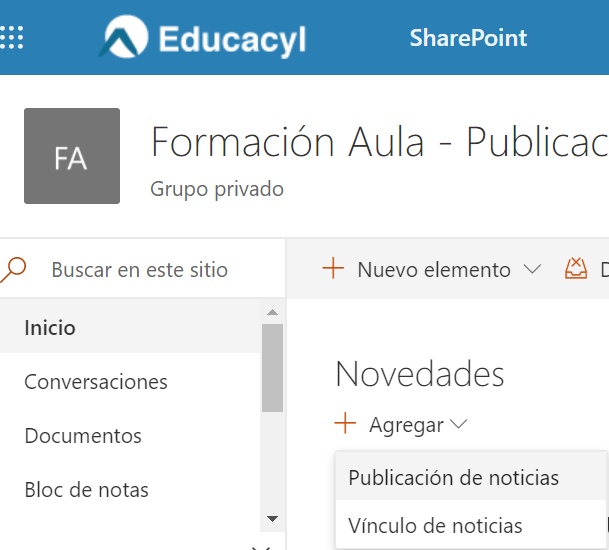 Formación Cepa Celtiberia: publicación de contenidos utilizando Internet. Félix Lavilla Martínez. Enero/2020
3º - Publicación noticias ( 2/3)
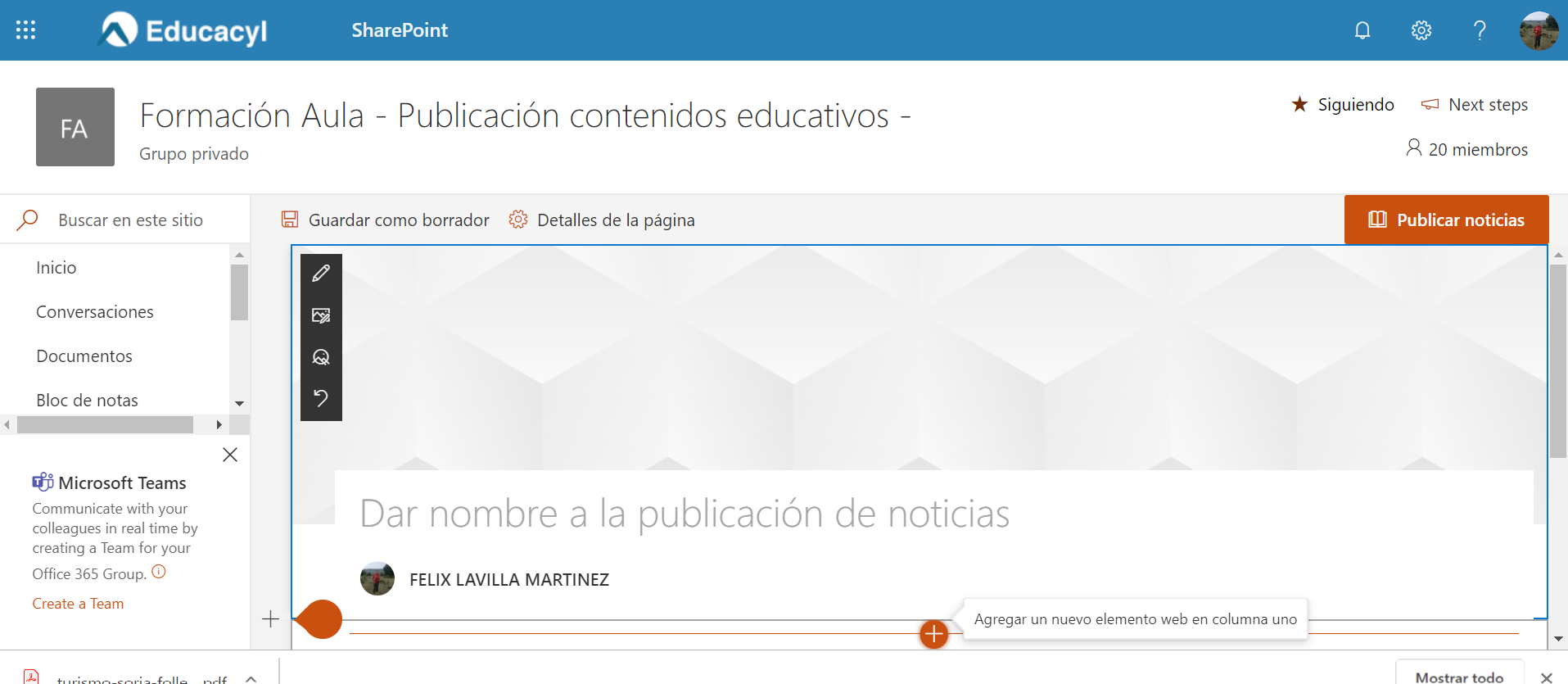 Elaboración propia texto e imágenes.
Puede utilizarse para profundizar  “en equipo” sobre un tema
Formación Cepa Celtiberia: publicación de contenidos utilizando Internet. Félix Lavilla Martínez. Enero/2020
3º - Publicación noticias ( 3/3)
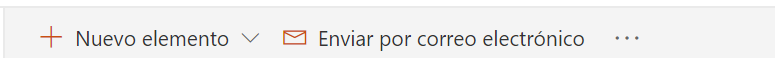 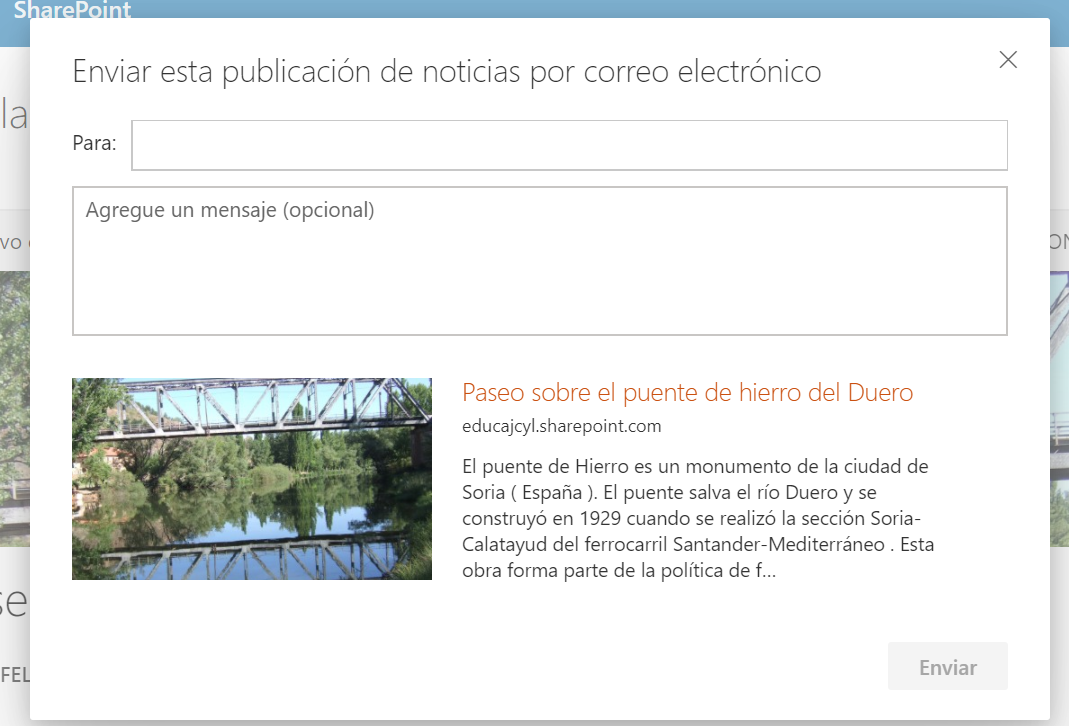 La noticia está publicada “fija” en el sitio del grupo y “además” puede remitirse por correo electrónico – recordatorio- a todos los alumnos.
Enlace con más información de cómo crear una página y publicar una noticia
Formación Cepa Celtiberia: publicación de contenidos utilizando Internet. Félix Lavilla Martínez. Enero/2020
4º- Creación de un blog ( 1/6 )
El Blog se inserta en la sección de blogs del CEPA Celtiberia
Formación Cepa Celtiberia: publicación de contenidos utilizando Internet. Félix Lavilla Martínez. Enero/2020
4º- Creación de un blog ( 2/6 )
4 posibles espacios para crear un blog:

Wix
Wordpress
Site123
Blogger 
                (utilizando una cuenta Gmail es el que vamos a utilizar de ejemplo)
Formación Cepa Celtiberia: publicación de contenidos utilizando Internet. Félix Lavilla Martínez. Enero/2020
4º- Creación de un blog ( 3/6 )
1º) Pinchamos  el  “mosaico” de cuadraditos
2º) Elegimos opción “Blogger”
Formación Cepa Celtiberia: publicación de contenidos utilizando Internet. Félix Lavilla Martínez. Enero/2020
4º- Creación de un blog ( 3/5 )
Formación Cepa Celtiberia: publicación de contenidos utilizando Internet. Félix Lavilla Martínez. Enero/2020
4º- Creación de un blog ( 4/6 )
Formación Cepa Celtiberia: publicación de contenidos utilizando Internet. Félix Lavilla Martínez. Enero/2020
4º- Creación de un blog ( 5/6 )
Formación Cepa Celtiberia: publicación de contenidos utilizando Internet. Félix Lavilla Martínez. Enero/2020
4º- Creación de un blog ( 6/ 6 )
Formación Cepa Celtiberia: publicación de contenidos utilizando Internet. Félix Lavilla Martínez. Enero/2020
5º- Publicación en Wikipedia 1/21
Formación Cepa Celtiberia: publicación de contenidos utilizando Internet. Félix Lavilla Martínez. Enero/2020
¿Qué es Wikipedia?  2/21
Archivo
Formación Cepa Celtiberia: publicación de contenidos utilizando Internet. Félix Lavilla Martínez. Enero/2020
5º- Publicación en Wikipedia 3/21
Formación Cepa Celtiberia: publicación de contenidos utilizando Internet. Félix Lavilla Martínez. Enero/2020
Historia de Wikipedia en español
La edición en español se inició el 20 de mayo de 2001 

1. 571 .106 artículos en español

Es la décima que más artículos publica, pero es la segunda del mundo en visitas y consultas en español (579 millones de consultas mes en 2016)

Wikipedia en español tiene 5.677.253 usuarios, de los cuales se encuentran activos 14.556.
Formación Cepa Celtiberia: publicación de contenidos utilizando Internet. Félix Lavilla Martínez. Enero/2020
Artículos por idiomas
Formación Cepa Celtiberia: publicación de contenidos utilizando Internet. Félix Lavilla Martínez. Enero/2020
Usuarios por idiomas
Formación Cepa Celtiberia: publicación de contenidos utilizando Internet. Félix Lavilla Martínez. Enero/2020
5 pilares de Wikipedia
1º- Wikipedia es una enciclopedia
2º- Wikipedia busca el «punto de vista neutral»
3º- Wikipedia es de contenido libre
4º- Wikipedia sigue unas normas de etiqueta
5º- Wikipedia no tiene normas firmes
Formación Cepa Celtiberia: publicación de contenidos utilizando Internet. Félix Lavilla Martínez. Enero/2020
1º- Wikipedia es una enciclopedia
Wikipedia es una enciclopedia que incorpora elementos de las enciclopedias generales, de las enciclopedias especializadas y de los almanaques. Wikipedia no es un diccionario ni una colección de textos originales ni tampoco una máquina de propaganda. Wikipedia no es un periódico ni un servidor gratuito ni tampoco un proveedor de espacio web. Asimismo, Wikipedia no es un conjunto de páginas promocionales ni un experimento sobre la anarquía o la democracia, o un directorio de enlaces. Tampoco es el lugar para expresar opiniones, experiencias o argumentos; todos los editores deben impedir que Wikipedia se convierta en una fuente primaria y deben esforzarse por conseguir la exactitud en los artículos.
Formación Cepa Celtiberia: publicación de contenidos utilizando Internet. Félix Lavilla Martínez. Enero/2020
2º- Wikipedia busca neutralidad  9/21
Wikipedia busca el «punto de vista neutral», es decir, intenta conseguir que los artículos no aboguen por un punto de vista en concreto. Esto requiere ofrecer la información desde todos los ángulos posibles, presentar cada punto de vista de forma precisa, dotar de contexto los artículos para que los lectores comprendan todas las visiones, y no presentar ningún punto de vista como «el verdadero» o «el mejor». Esto implica citar fuentes autorizadas que puedan verificarse siempre que sea posible, especialmente en temas polémicos. Cada vez que aparezca un conflicto para determinar qué versión es la más neutral, debe declararse un periodo de reflexión mediante un cartel de discutido en el artículo. Se aclararán los detalles en la página de discusión y se intentará resolver la disputa con calma.
Formación Cepa Celtiberia: publicación de contenidos utilizando Internet. Félix Lavilla Martínez. Enero/2020
3º- Wikipedia busca neutralidad  10/21
Wikipedia es de contenido libre, de manera que todo el texto está disponible bajo la Licencia Creative Commons Atribución-CompartirIgual 3.0 Unported (CC BY-SA 3.0). La mayor parte del contenido también está disponible bajo la Licencia de Documentación Libre GNU (GFDL). Esto significa que el contenido de Wikipedia se puede distribuir y enlazar de acuerdo con lo establecido en estas licencias. Deberás aceptar que cualquiera podrá modificar en cualquier momento y sin previo aviso tus artículos y que ningún individuo controla los artículos de forma exclusiva. Cualquier texto con el que contribuyas podrá ser editado y redistribuido sin piedad por toda la comunidad. No incorpores materiales que violen los derechos de sus autores ni trabajos con un esquema de licenciamiento incompatible con el esquema de Wikipedia.
Formación Cepa Celtiberia: publicación de contenidos utilizando Internet. Félix Lavilla Martínez. Enero/2020
4º- Sigue normas de etiqueta   11/21
Wikipedia sigue unas normas de etiqueta. Respeta a tus compañeros wikipedistas incluso cuando no estés de acuerdo con ellos. Compórtate civilizadamente. Evita los ataques personales y las generalizaciones. Mantén la calma cuando se crispan los ánimos; evita las guerras de ediciones; recuerda que hay alrededor de 1 564 000 artículos en la Wikipedia en español con los que puedes trabajar. Actúa con buena fe, sin sabotear Wikipedia para respaldar tus argumentos. No uses títeres para hacer el mal o para evitar las políticas. Sé abierto, acogedor e inclusivo.
Formación Cepa Celtiberia: publicación de contenidos utilizando Internet. Félix Lavilla Martínez. Enero/2020
5º- No tiene normas firmes  12/21
Wikipedia no tiene normas firmes más allá de los cinco principios generales enunciados aquí. Sé valiente creando, traduciendo y modificando artículos, porque la gracia de editar es que, aunque se persigue la perfección, no se requiere conseguirla. No tengas miedo de editar por miedo a ponerlo todo patas arriba. Todas las versiones anteriores de los artículos están guardadas, así que no hay forma de que estropees por accidente Wikipedia o destruyas su contenido irremediablemente. Por eso recuerda que todo lo que escribas aquí pasará a la posteridad.
Formación Cepa Celtiberia: publicación de contenidos utilizando Internet. Félix Lavilla Martínez. Enero/2020
Wikipedia: crear una cuenta 13/21
Formación Cepa Celtiberia: publicación de contenidos utilizando Internet. Félix Lavilla Martínez. Enero/2020
Wikipedia: crear una cuenta 14/21
Formación Cepa Celtiberia: publicación de contenidos utilizando Internet. Félix Lavilla Martínez. Enero/2020
Wikipedia:  acceso     15/21
Formación Cepa Celtiberia: publicación de contenidos utilizando Internet. Félix Lavilla Martínez. Enero/2020
Práctica: corrección ortografía 16/21
Formación Cepa Celtiberia: publicación de contenidos utilizando Internet. Félix Lavilla Martínez. Enero/2020
Práctica: corrección ortografía 17/21
Publicación de contenidos en red
Desde el surgimiento de la comunicación y la aparición de las tecnologías, se han buscado métodos más eficientes y en muchos casos masivos de publicación de la información. Desde la aparición de las pinturas rupestres, pasando por: los glifos o jeroglíficos, la escritura, el papel, el libro, la imprenta, la máquina de escribir, la imprenta rotativa,la fotocopia, la computadora, el fax y el Internet; se han creado diferentes técnicas en la trasmisión de las ideas, a tal punto que actualmente incluso las herramientas tradicionales de día a día se han fusionaron con los medios/métodos de publicación/comunicación. La red, siendo más exsactos
Formación Cepa Celtiberia: publicación de contenidos utilizando Internet. Félix Lavilla Martínez. Enero/2020
Corrección ortografía realizada 18/21
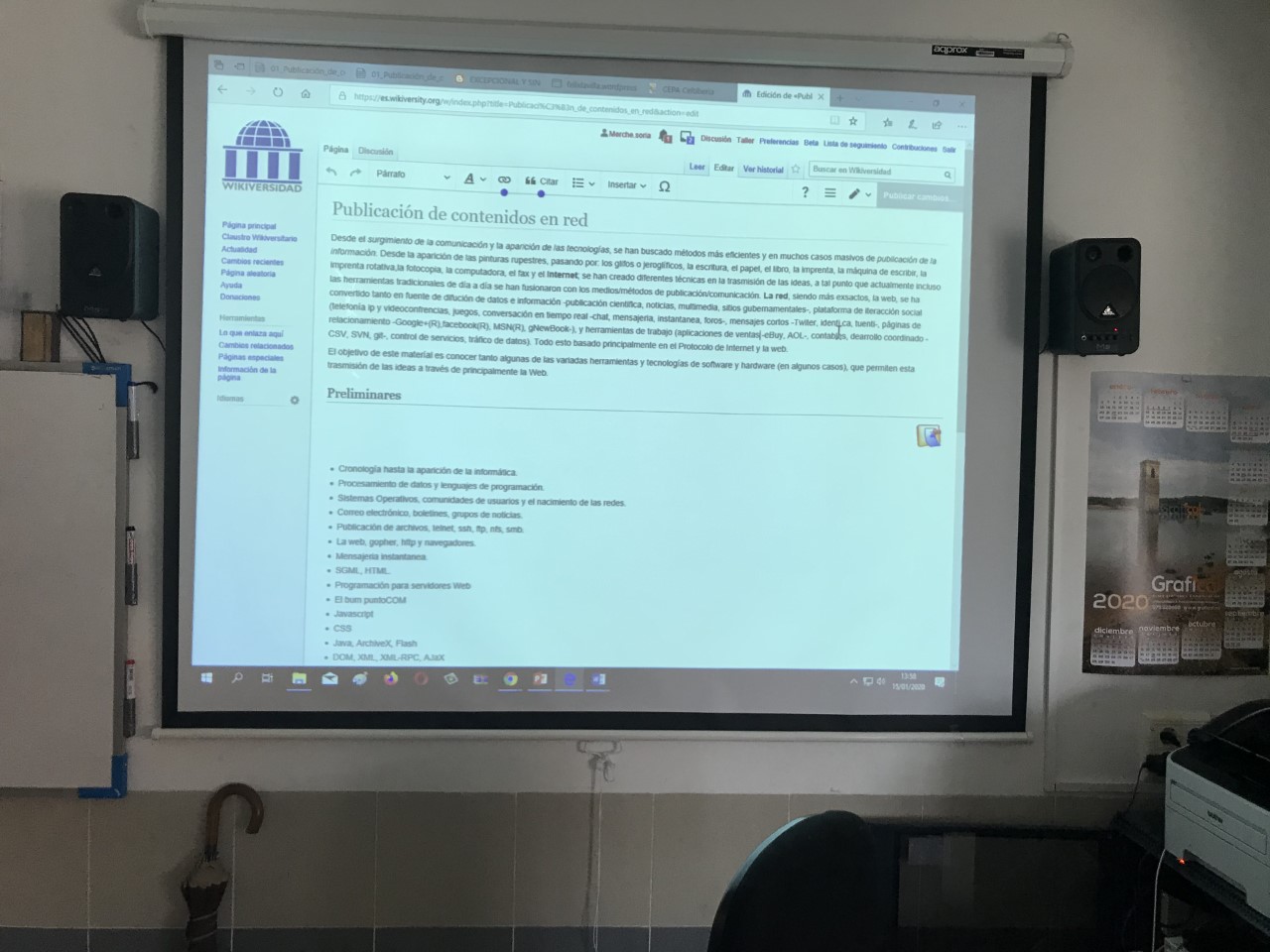 Wikipedia: comenzar por “taller”
Formación Cepa Celtiberia: publicación de contenidos utilizando Internet. Félix Lavilla Martínez. Enero/2020
Wikipedia: trabajo real aula
Formación Cepa Celtiberia: publicación de contenidos utilizando Internet. Félix Lavilla Martínez. Enero/2020
Wikipedia aula 		28/28
Formación Cepa Celtiberia: publicación de contenidos utilizando Internet. Félix Lavilla Martínez. Enero/2020
Wikipedia: trabajo real aula
Formación Cepa Celtiberia: publicación de contenidos utilizando Internet. Félix Lavilla Martínez. Enero/2020
Muchas gracias
Félix Lavilla Martínez
felix.lavmar@educa.jcyl.es
@felixlavilla
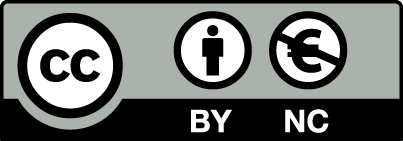 Formación Cepa Celtiberia: publicación de contenidos utilizando Internet. Félix Lavilla Martínez. Enero/2020